ACE IMPACT RESULTS VERIFICATION
Process, Overview & Guidelines
Mrs Adeline Addy
M&E Specialist, ACE Impact, 
Association of African Universities

26th May 2021
Ms Maud-Andree Kouadio
Education Consultant, 
World Bank
Mr Emmanuel Ansong
Procurement Specialist, ACE Impact, 
Association of African Universities
Verification of Student & Internship Results: Process
Timeliness
Participatory
Transparency
Overview of Verification: Enrolments & Internships (DLRs 3.1, 3.2, 3.4 & 5.2)
High Quality Data
Competence in use of online platform
Eligible: 98% 
Response Rate: 91%
Verification Rate: 83%
Stellar Performance: 100% Eligibility, Response, Verification & Disbursement Rates …IT IS POSSIBLE!!!
CApIC (Nigeria); 
CEA-VALOPRO (Côte d’Ivoire); 
WACCBIP-NCDS & WACCI (Ghana)
LESSONS: 
Data collection and tracking are essential
Data Quality Checks are critical – involve the students
Timely and correct submission is key
Verification: Research Publications (DLR 4.2)
Quality Assessment
Relevance Assessment
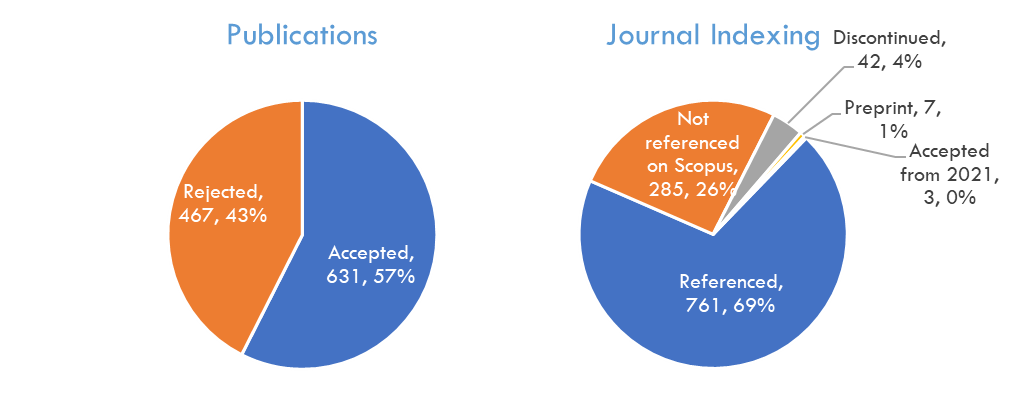 Experts’ concerns:
Authors’ affiliation to centre not clear
Context of research 
Unclear or no alignment with centres’ objectives
No reference to the ACE Impact Project
Low impact journals
Verification: Programme Accreditation (DLR 4.1)
2 Existing & 3 New Centres in Burkina Faso and Ghana achieve results

14 Programmes accredited
5 PhD STEM Programmes
8 MSc STEM Programmes 
1 BSc STEM Programme 
2 International (valid for 5 years) 
12 National (valid for 3 years)
Verification: External Revenue (DLR5.1)
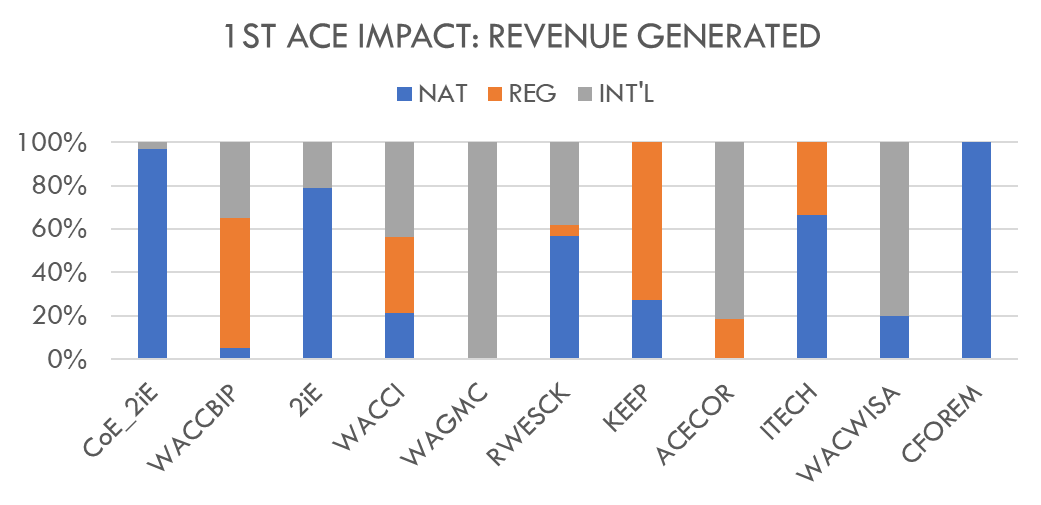 US$ 28,031,891.04
Benin, Burkina Faso, Côte d'Ivoire, Ghana, Nigeria & Togo
(Fees, Grants, Consultancy Fees)
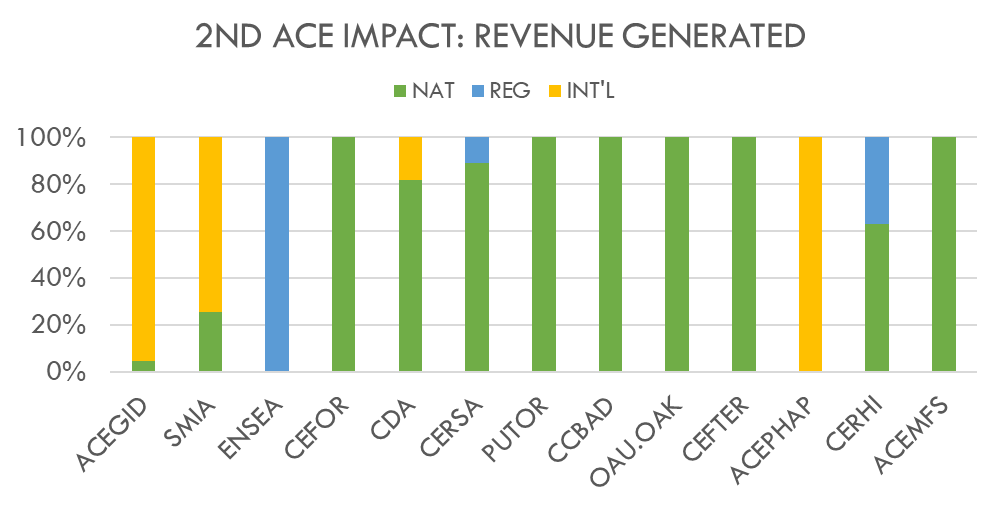 Verification: External Revenue (DLR5.1)
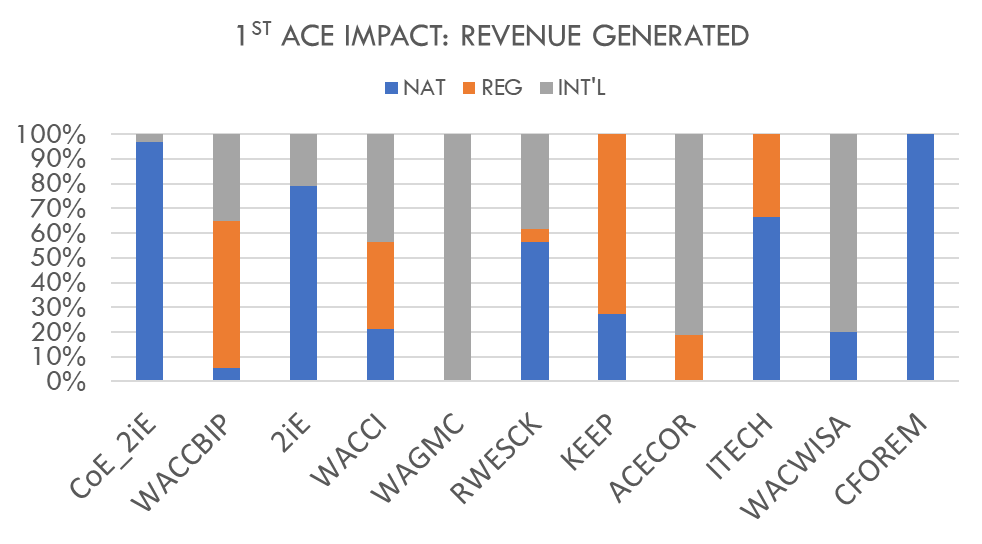 US$ 28,031,891.04
Benin, Burkina Faso, Côte d'Ivoire, Ghana, Nigeria & Togo
(Fees, Grants, Consultancy Fees)
Verification: Teaching and Research Environment (DLR 4.3)
All milestones' formulations reviewed and approved
3 conditionally

Verification for achieved milestones opened
Upon centers’ request for online verification
Quarterly for onsite verification – Next round planned for July 2020
Verification: Teaching and Research Environment (DLR 4.3)
Reminder on Key Verification criteria
Environmental and Social Management Plan (ESMP)
Self-certification on national procurement rules
National procurements rules
Compliance with the national/university policies
Letter from center’s management to WB
Manage environmental and social impacts from civil work
Prepared in conjunction with WB
Disclosed in-country and at the World Bank website 
Before commencement of any eligible activities 
Session on Wednesday and Thursday
9
Verification: Fiduciary Management (DLRs 6.1 – 6.4)
DLR 6.1 – Timely fiduciary reporting
DLR 6.2 – Functional internal audit committee
Few centers submitted results
Internal Audit Committee creation docs
7 Centers – Benin, Guinea & Togo
Internal Audit reports
4 Centers – All Benin centers & CERSA-Togo
Minutes of Committee
Only CERSA submitted (achieved 100%)
Recommendations
First submission for Internal Audit Committee requires decree of creation, chart and first minutes of committee
Centers to recruitment of internal audits ASAP to complete DLR activities
90% of centers submitted results
97 % earned 50% of yearly earnings
For submission of IFRs 
Due on Feb 25 
Financial and Procurement audits due in 
June 2021 and 2022
Recommendations
Submit all documents as indicated BY DUE DATE to earn disbursements
All documents to be sent to country FMS (with copy to reg. team) and submit on M&E portal
Centers to recruitment of FMS/accountants ASAP to complete DLR activities
10
Next round of verification planned after Financial audits due date (July – September 2021)
Verification: Fiduciary Management (DLRs 6.1 – 6.4)
DLR 6.3 – FM online transparency of ACE
Progress
Centers have earned an average of 47% of DLR 6.3 as of May 3 
Only 3 centers with 100% (RWESCK, WACCI, & CERSA)
Most missing documents: Procurement Audit and Annual Work Plan 
Recommendations
Display all documents on center website in addition to submission on the M&E Portal. 
Ensure that documents are easily accessible from center’s homepage 
Check that links are working; some documents did not load and were not counted
Next round of verification planned after Financial audits due date (July – September 2021)
11
Verification: Fiduciary Management (DLRs 6.1 – 6.4)
DLR 6.4 – Quality of Procurement planning
All submissions should be submitted to AAU/WB procurement specialists with copy to reg. team and on M&E portal
Approved procurement plans
Procurement audits
Verification criteria



 
Deep dive session on verification process during breakout sessions this afternoon & on Thursday
Next round of verification planned after Financial audits due date (July – September 2021)
12
Next Steps
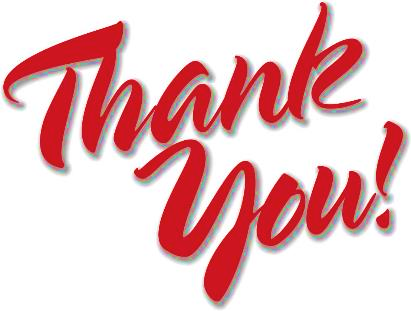